CRISIS AND EMERGENCY RISK COMMUNICATIONBasic Course
Be First. Be Right. Be Credible.
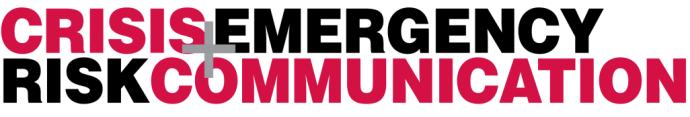 Instructors
Nikki Grimsley, CHES
Molly Gaines-McCollom, MPH, CHES
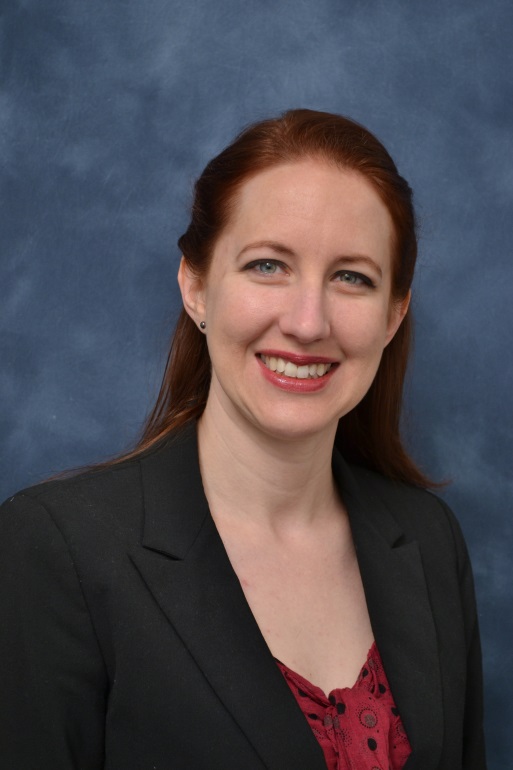 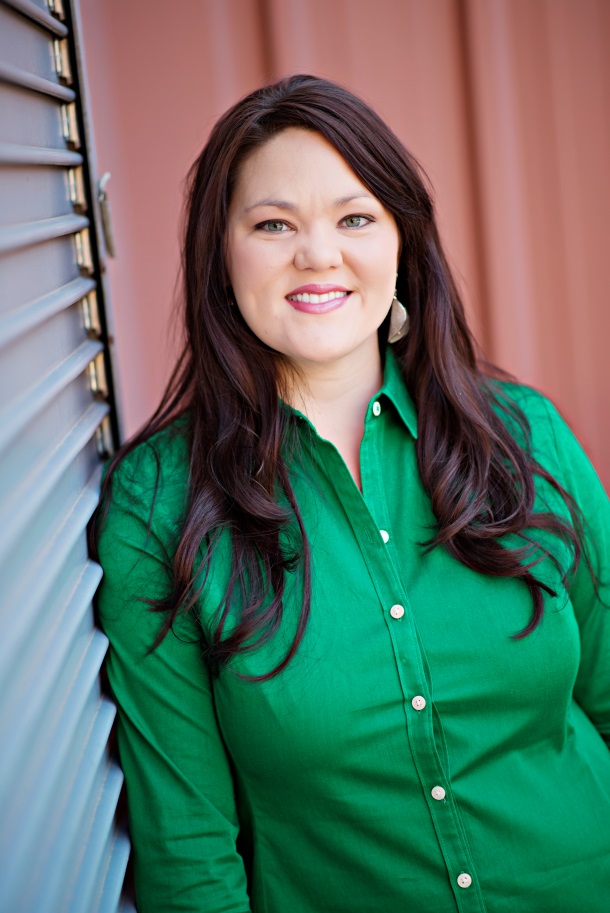 Purpose
CERC principles can help you provide the public with information to make the best decisions within incredibly challenging time constraints and to accept the imperfect nature of choice
Learning Objectives
Describe CERC principles
Explain how communication and risk perception are different during a crisis
Explain how audiences judge messages and how to tailor messages
Describe why crisis communication plans are important
Explain the spokesperson’s and media’s roles during a crisis in addition to how to work with and respond to the media
Describe the benefits of social media and mobile media devices
Introduction to CERC
Common Types of Hazards
Bioterrorism
Chemical and radiation exposures
Infectious disease outbreaks
Natural disasters and severe weather
Explosions
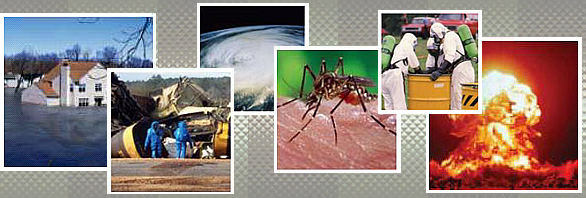 Increased Risks
Population density in high-risk areas 
Technology
Aging population
Emerging infectious diseases
International travel
Terrorism
Scenario
Five hours ago your community suffered a catastrophic chemical explosion. 
Three workers at the chemical plant are known to be dead.
Seventeen are still unaccounted for.  
Residents in a 5-mile radius were evacuated
Evacuees are staying in American Red Cross shelters until they can return home. 
There has been an increase of medical clinic and emergency room visits in the surrounding communities and counties. Mothers are reporting more skin rashes on children.
The cause of the explosion is unknown, but terrorism is suspected.
Communication in Emergencies
In a catastrophic event, communication is different

Affected people:
Take in information differently
Process information differently
Act on information differently
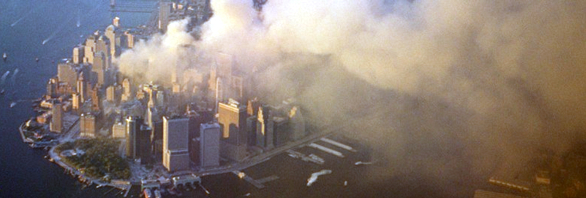 Communicating During a Public Health Crisis
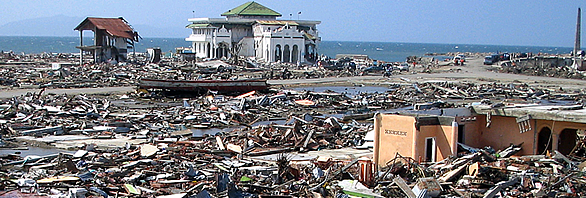 Six Principles of CERC
Be First
Crises are time-sensitive
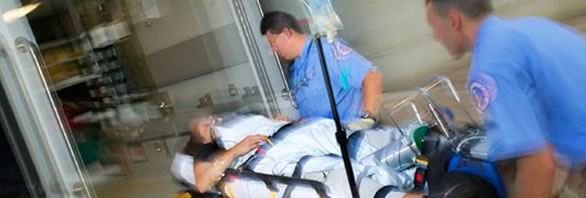 Six Principles of CERC
Be Right
Accuracy establishes credibility 
Information should include what is known, what is not known, and what is being done to fill in the gaps
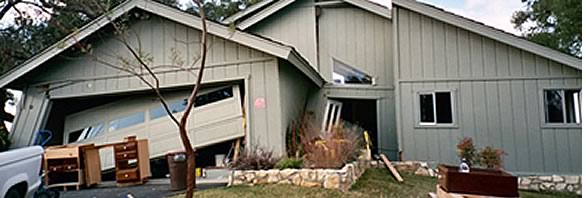 Six Principles of CERC
Be Credible
Honesty should not be compromised
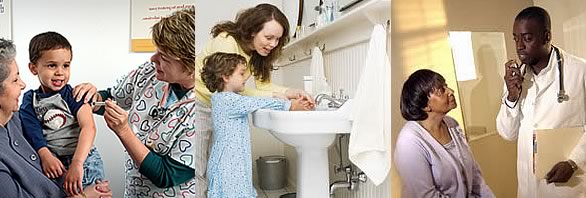 Six Principles of CERC
Express Empathy
Suffering should be acknowledged in words 
Builds trust and rapport
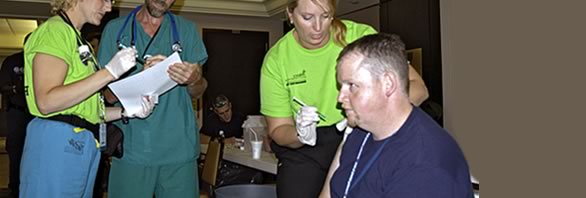 Exercise: Sympathy or Empathy?
1. Our hearts and prayers go out to the victims of this flood.
Exercise: Sympathy or Empathy?
2. During times like these, all of us feel a little uncertain about the future.
Exercise: Sympathy or Empathy?
3.  How frustrating this must be after you thought the worst was over.
Exercise: Sympathy or Empathy?
4.  These are frightening circumstances and I understand any reluctance there may be to try this new remedy.
Exercise: Sympathy or Empathy?
5.  Remember that we care about you.
Exercise: Sympathy or Empathy?
6.  We are thinking of you during this difficult time.
Exercise: Expression of Empathy
Five hours ago your community suffered a catastrophic chemical explosion. 
Three workers at the chemical plant are known to be dead.
Seventeen are still unaccounted for.  
Residents in a 5-mile radius were evacuated
Evacuees are staying in American Red Cross shelters until they can return home. 
There has been an increase of medical clinic and emergency room visits in the surrounding communities and counties. Mothers are reporting more skin rashes on children.
The cause of the explosion is unknown, but terrorism is suspected.
Six Principles of CERC
Promote Action
Calms anxiety 
Promotes a restored sense of control
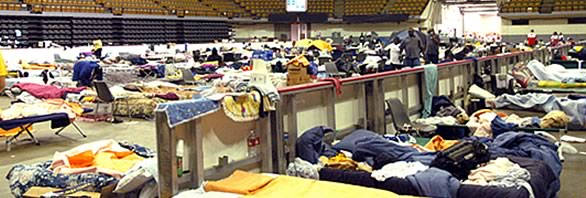 Six Principles of CERC
Show Respect
Important when people feel vulnerable
Promotes cooperation and rapport
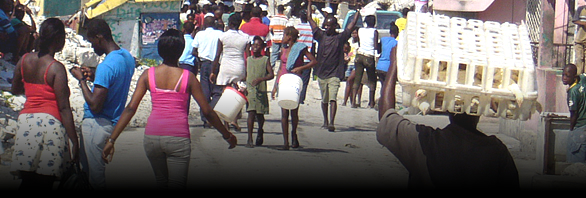 Crisis Communication Lifecycle
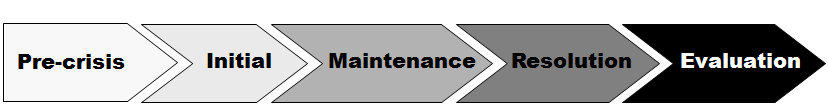 Prepare
Foster alliances
Initial Phase
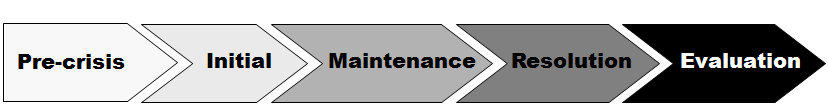 Empathy
Explain the risk
Establish credibility
Provide emergency courses of action
Commit to public communication
Maintenance Phase
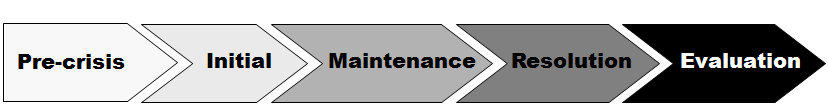 Help the public understand its own risks
Listen to feedback
Empower risk/benefit decision-making
Resolution Phase
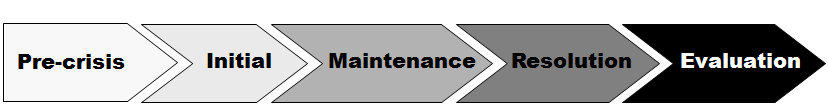 Educate public for future crises
Gain support 
Promote your organization’s role
Evaluation Phase
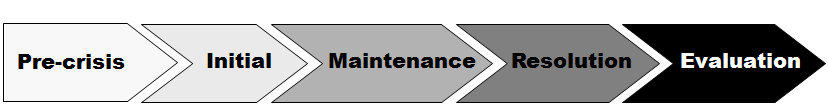 Evaluate communication plan performance
Return to pre-crisis planning
Psychology of a crisis
Psychological Barriers
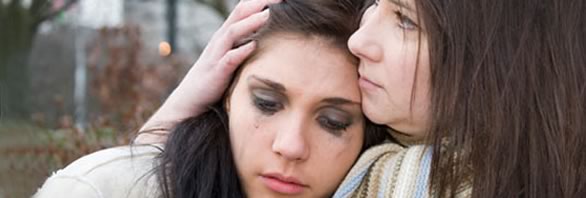 Psychological Effects of a Crisis
Negative vicarious rehearsal
Hopelessness
Helplessness
Optimistic bias
Stigmatization
Panic Myth
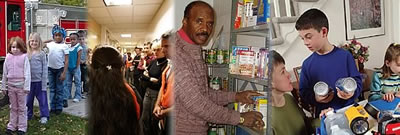 Hazard and Outrage Differences & Principles
Hazard: Scientific measure 

Outrage: Emotional measure


Risk = Hazard + Outrage
Exercise: Hazard and Outrage
Pandemic influenza in the United States
Bioterrorism attack with plague in the United States
Pertussis outbreak in an elementary school
Hepatitis A outbreak among children resulting from their eating illegally imported strawberries as a part of a USDA-supported school lunch
Risk Perception
Risks are not accepted equally
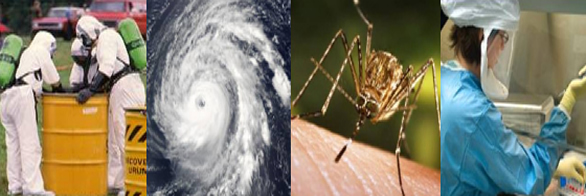 CERC in Action
Allow people the right to feel fear
Don’t over-reassure
Acknowledge uncertainty
Give people meaningful things to do
Under-promise and over-deliver
When the news is good, state continued concern before stating reassuring updates
Messages and audiences
Understanding Your Audience
The public will judge your message by its content, messenger, and method of delivery
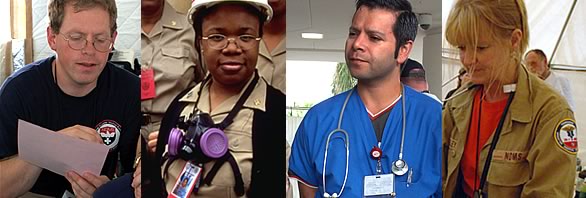 Audience Relationship to the Event
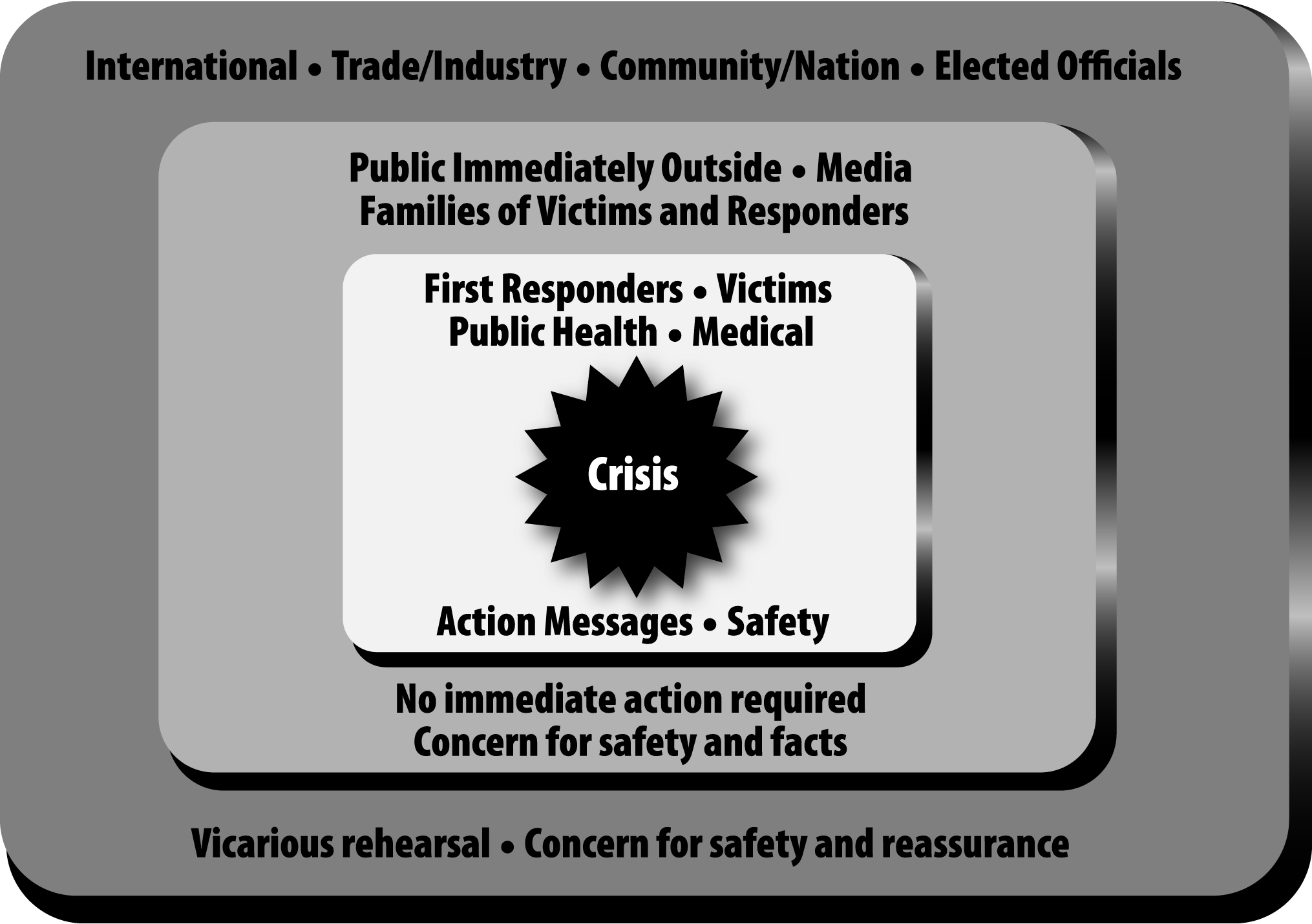 Successful Communication
=
Accuracy of
Information
    
Speed of           Release
CREDIBILITY
+
Empathy
      
Openness
TRUST
Making Facts Work in Your Message
Be concise and focused
Give action steps in positives 
Repeat the message
Use personal pronouns when discussing the organization
Promise only what can be delivered
Use plain language
Avoid speculation
Avoid humor
Exercise: Talking Points
Five hours ago your community suffered a catastrophic chemical explosion. 
Three workers at the chemical plant are known to be dead.
Seventeen are still unaccounted for.  
Residents in a 5-mile radius were evacuated
Evacuees are staying in American Red Cross shelters until they can return home. 
There has been an increase of medical clinic and emergency room visits in the surrounding communities and counties. Mothers are reporting more skin rashes on children.
The cause of the explosion is unknown, but terrorism is suspected.
Crisis Communication Plans
Crisis Phases
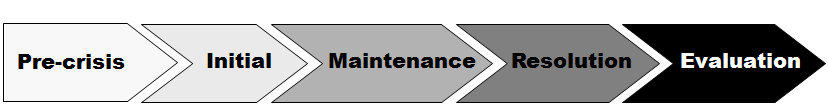 Factors that can vary progression through the phases:
Event that triggered or initiated crisis
Level of harm
Adequacy of response 
Community resilience
Crisis intensity and longevity
Importance of Communication
Integrate communication plans with overall emergency response plan
Don’t let communication be treated as secondary concern
Response plan will not work if not effectively communicated
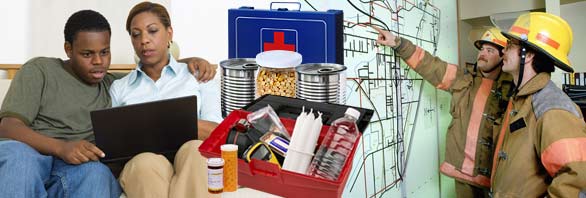 Developing the Plan
Be realistic
Account for worst-case scenarios
Know what to include
Use the plan as a resource for “go to” and “must have” information
Keep plan current
First 24 - 48 Hours Planning
Be first. Be right. Be credible.
Verify the magnitude of the event
Notification and coordination
Initial media response 
Initial evaluation
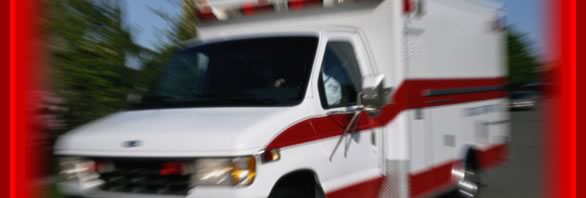 Throughout the Response
Verify the situation
Conduct notifications
Conduct crisis assessment (activate crisis plan)
Organize assignments quickly
Prepare information and obtain approvals
Release information through prearranged channels
Obtain feedback and conduct crisis evaluation
Conduct public education
Monitor events
The Spokesperson
Role of the Spokesperson
Communicates the who, what, where, when, why, and how
Removes psychological barriers
Empowers people
Takes your organization from an “it” to a “we”
Builds trust and credibility
What Makes a Good Spokesperson?
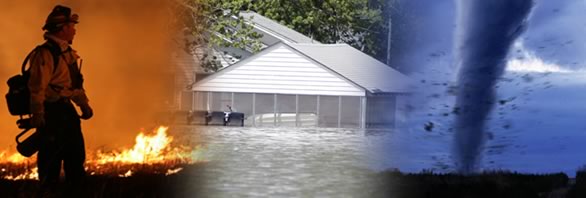 Tips for Success
Limit jargon and acronyms
Tailor messages to make them easy to understand
Use humor with caution, or not at all
Refute negative allegations without repeating them
Gather feedback
Avoid one-liners, clichés, and off-the-cuff comments
Rules of Risk Communication
Accept and involve the public as a legitimate partner
Listen to your audiences
Be honest, frank, and open
Coordinate and collaborate with other credible sources
Meet the needs of the media
Speak clearly, with compassion and empathy
Plan carefully and evaluate performance	
	 			          Adapted from the EPA’s Seven Cardinal Rules of Risk
Media and social media
The Media’s Role
Inform the public 
Provide updates
Direct the public to information 
Serve as a watchdog
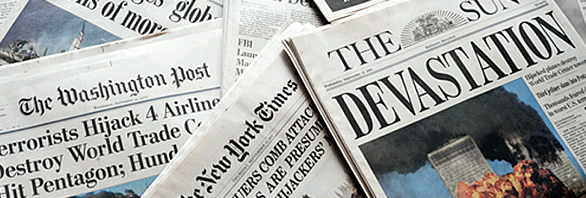 Building Positive Media Relationships
Provide equal access to information
Give reporters what they need
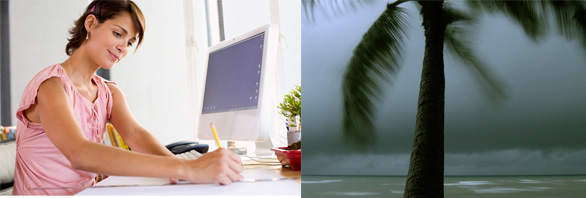 Media Operations During a Crisis
Media may react differently during an emergency!
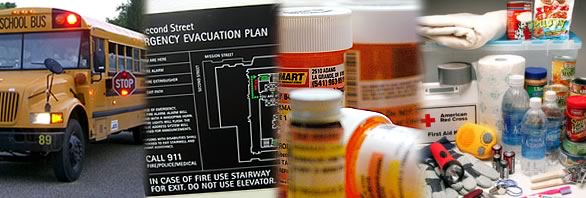 Importance of Social Media
Play a critical role in informing or misinforming 
Often the first publicly provided material
Source for traditional media
Allow the public to be receivers and senders
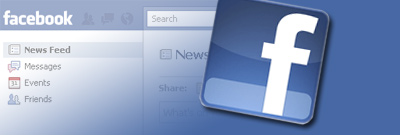 Using Social Media
Use all 6 CERC basic principles
Establish trust with users 
Use various media
Collaborate with credible sources
Partner with the public

Remember: You can’t control every message being sent or every response to your messages
Mobile Media’s Role During a Crisis
Information sharing and alerts
Real-time coverage 
Communication with family and friends
Directions away from disaster areas
Closing
What experiences have you had or anticipate having in your career in which CERC principles would be relevant?
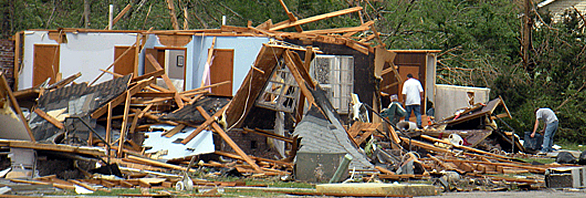 Resources
CERC Website
http://emergency.cdc.gov/cerc/

Additional Inquiries
cercrequest@cdc.gov
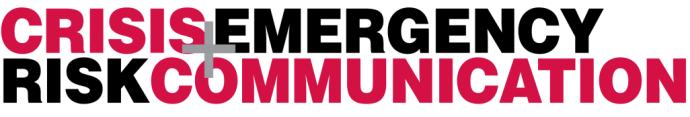